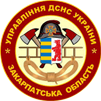 УПРАВЛІННЯ дснс УКРАЇНИ У Закарпатській області
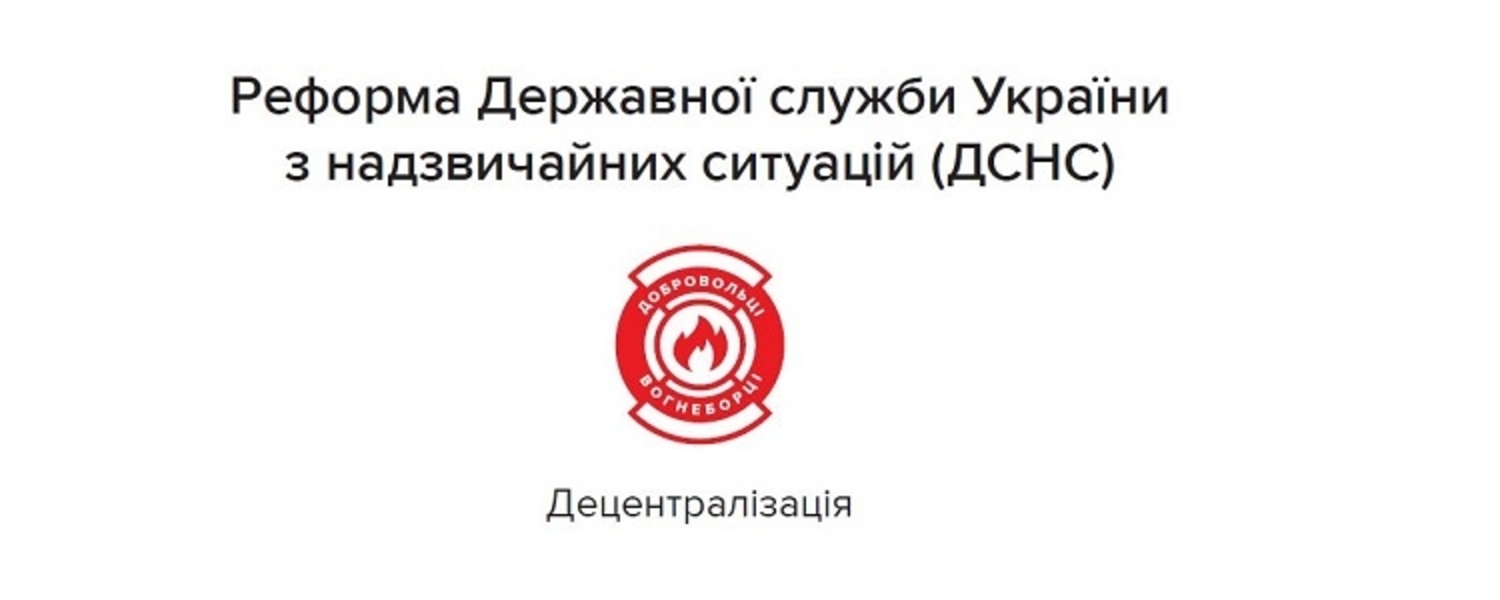 Пожежна охорона
Державна
Відомча
Місцева
Добровільна
Стаття 59 Кодексу цивільного захисту
Повноваження ОТГ
утворення
Місцевої
пожежної
охорони
Добровільної
пожежної
охорони
Модульне пожежне депо
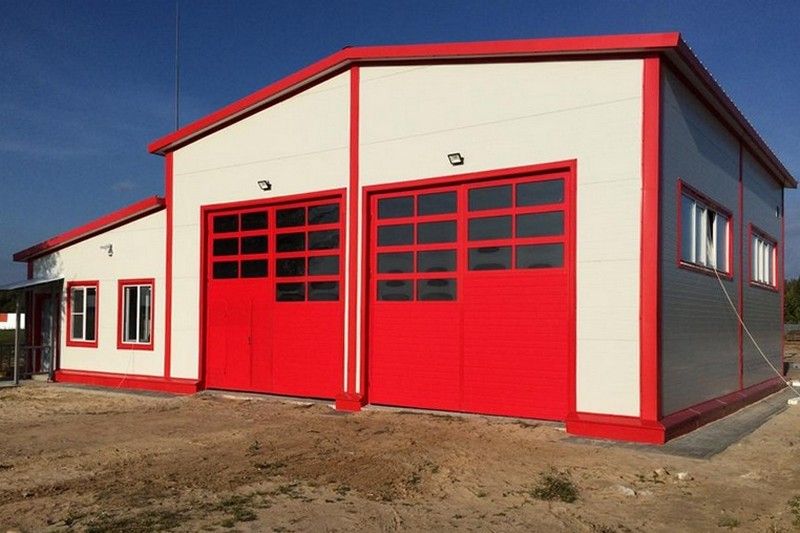 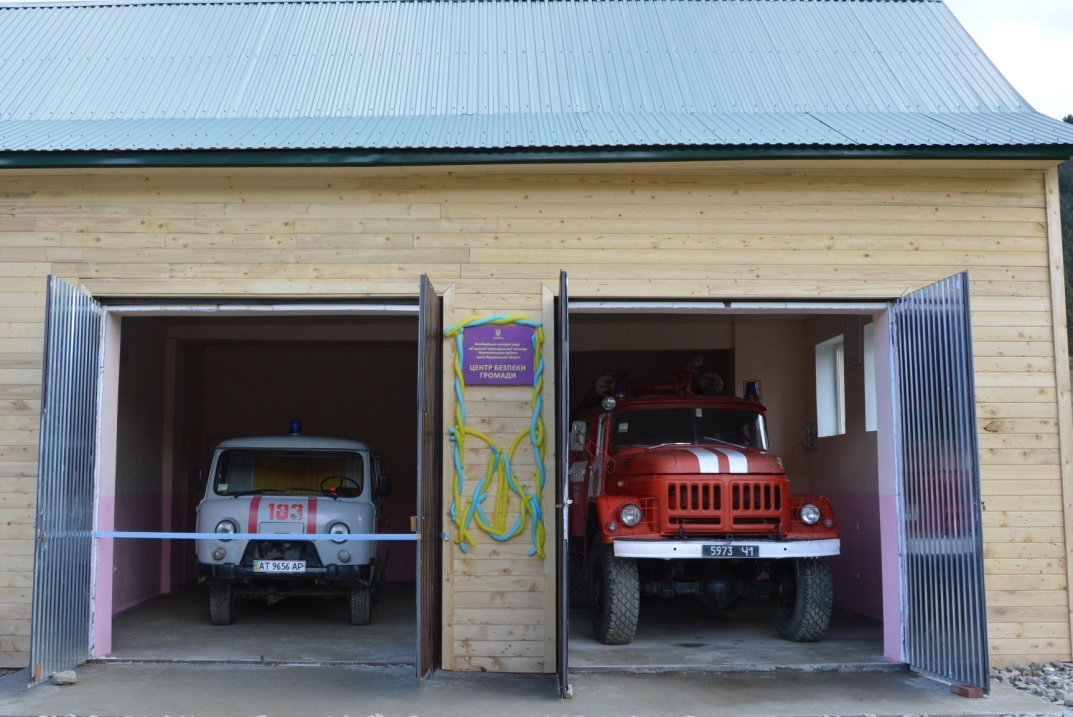 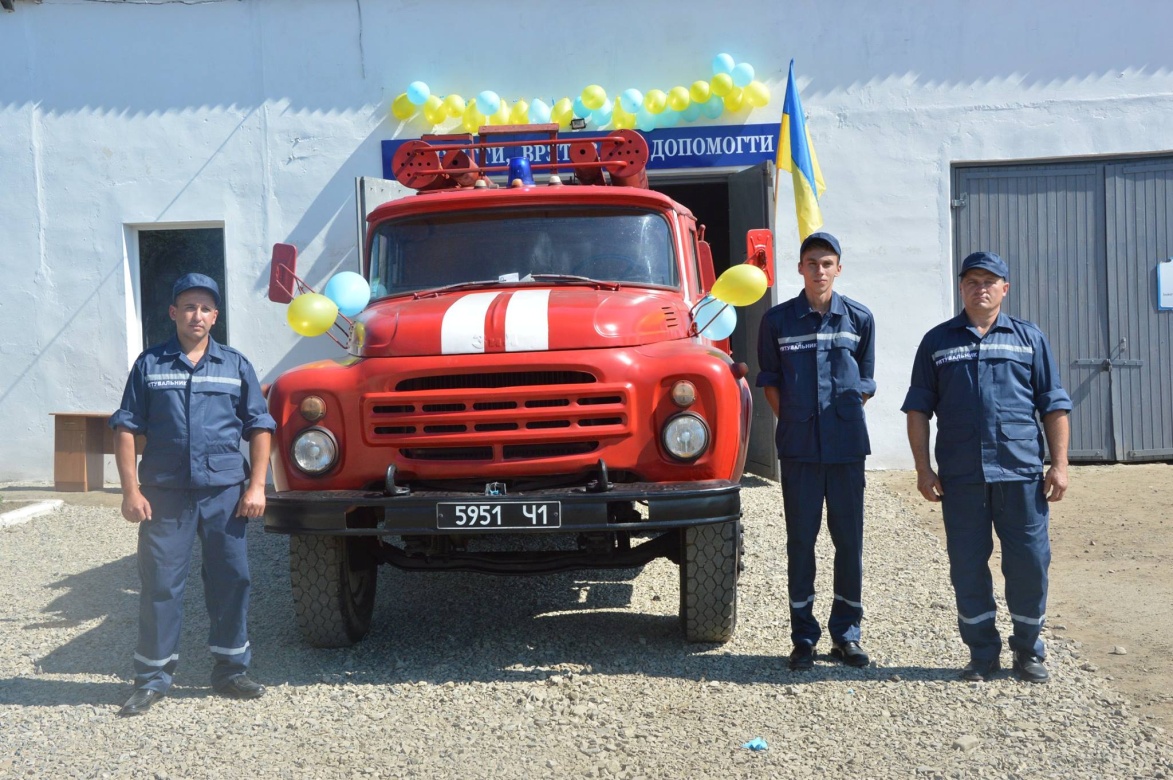 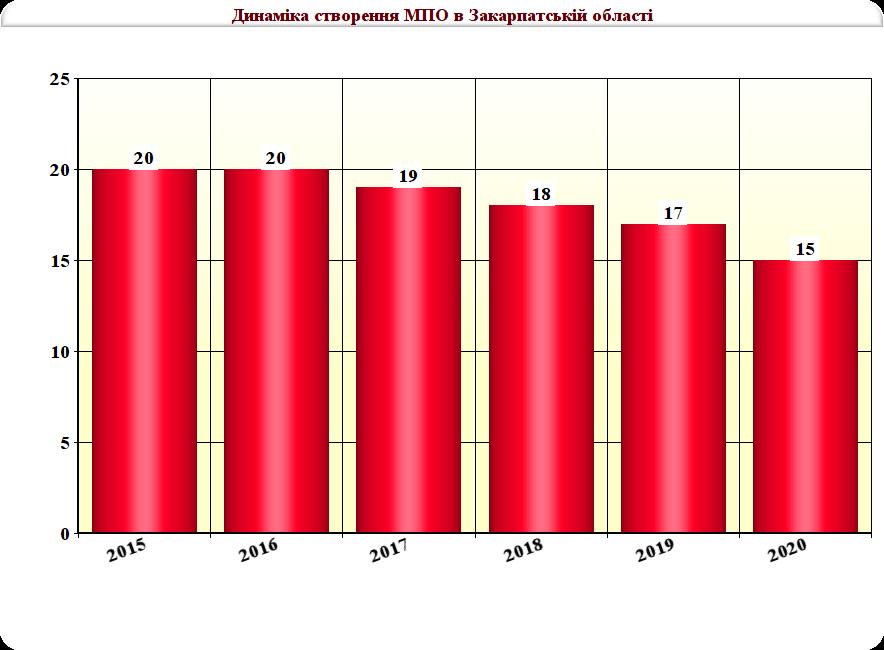 Підрозділи МПО де необхідно створити
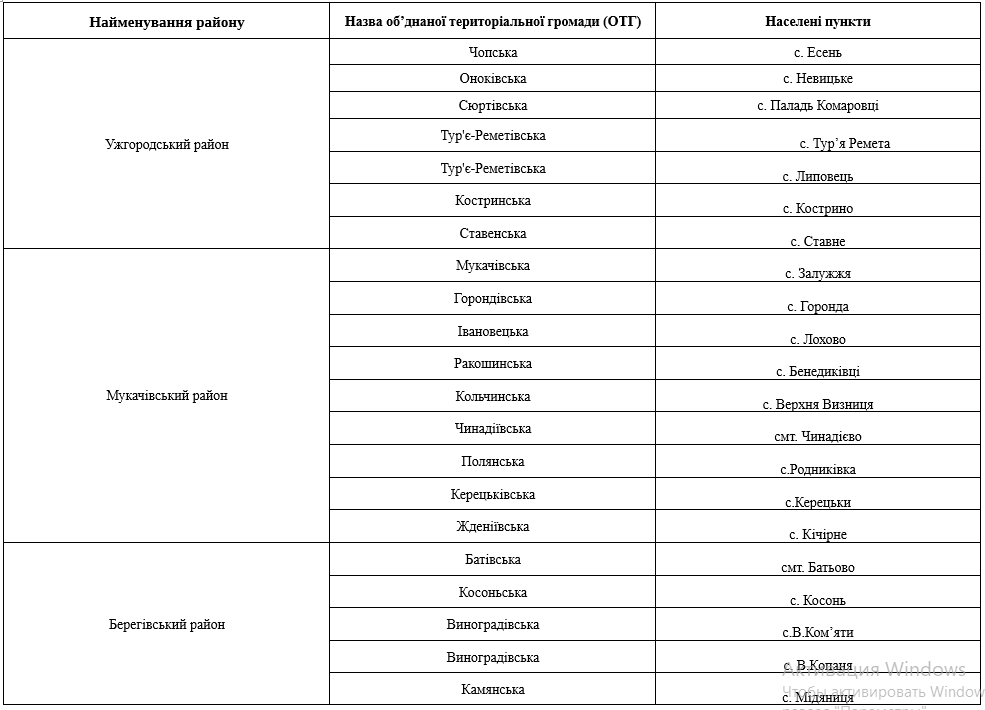 Підрозділи МПО де необхідно створити
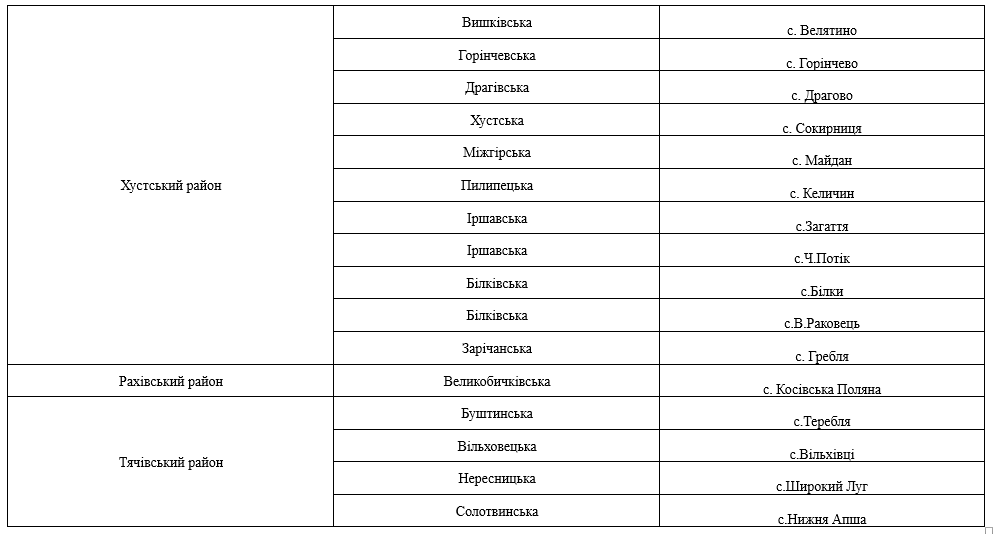 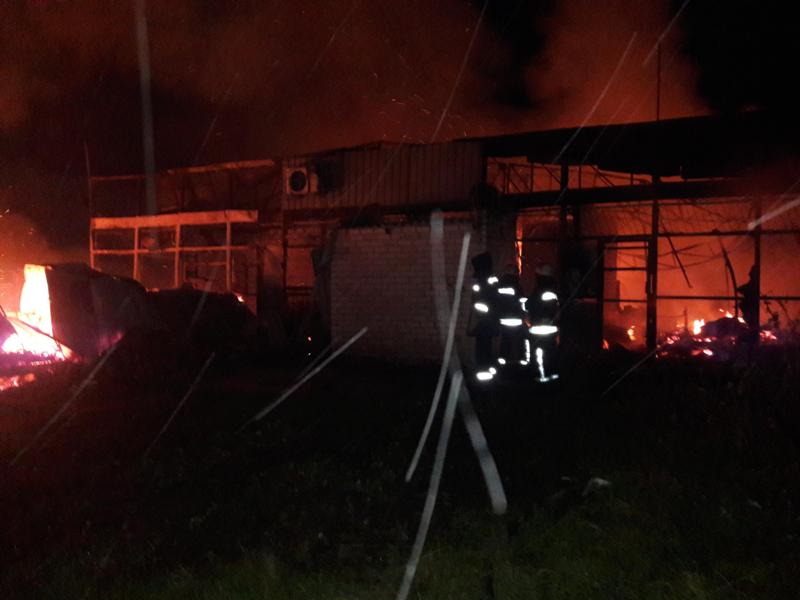 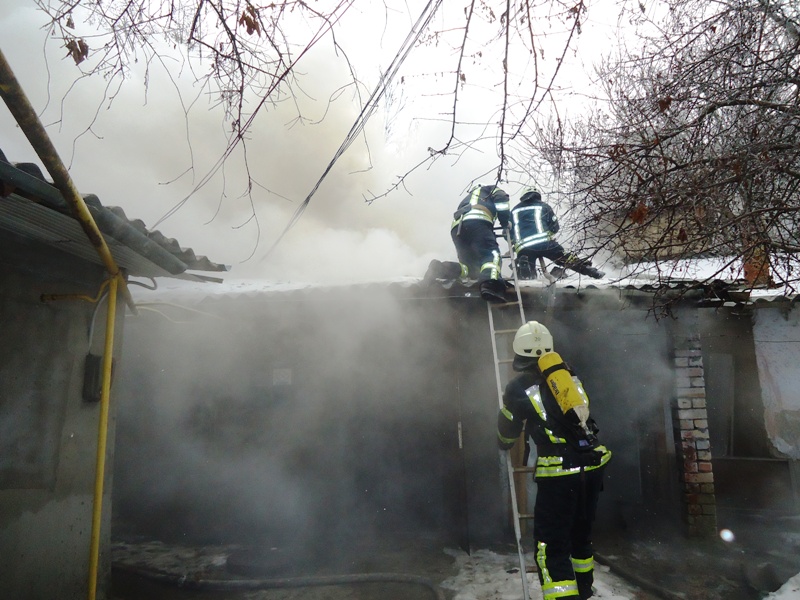 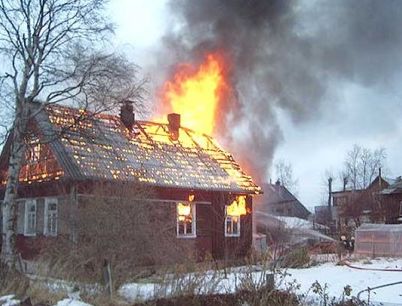 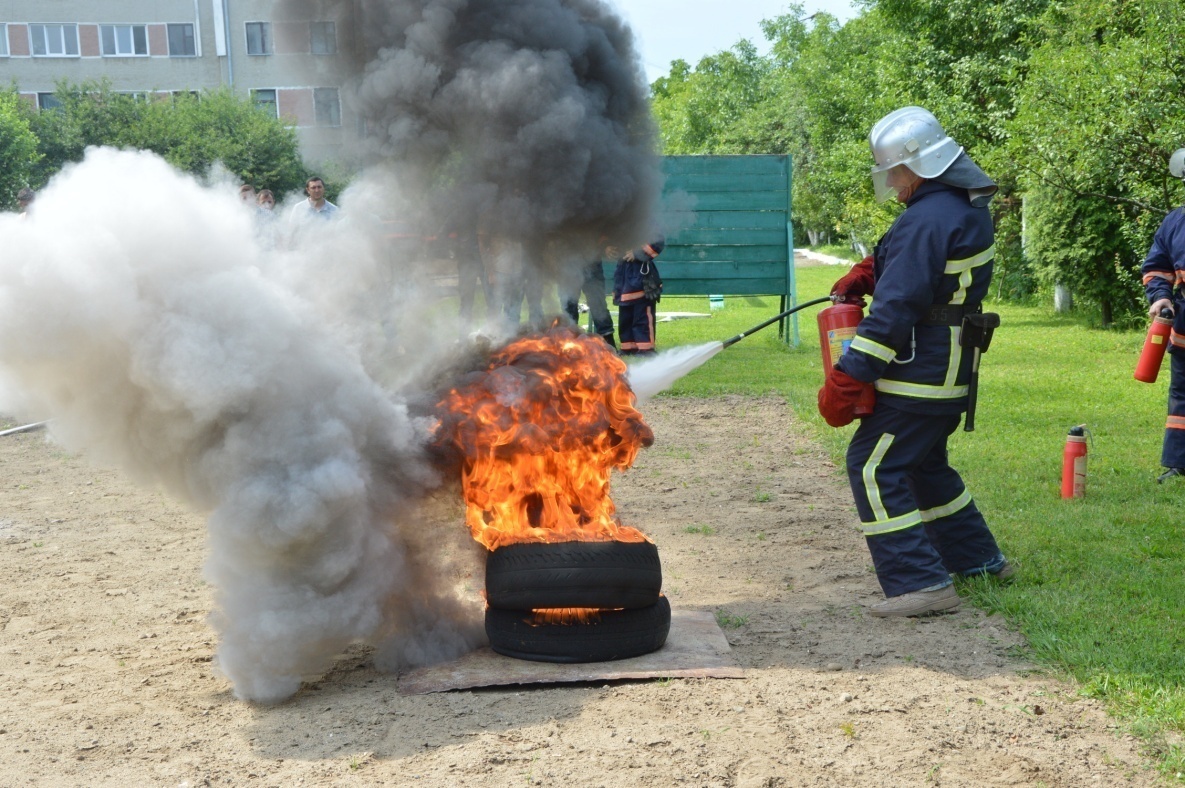 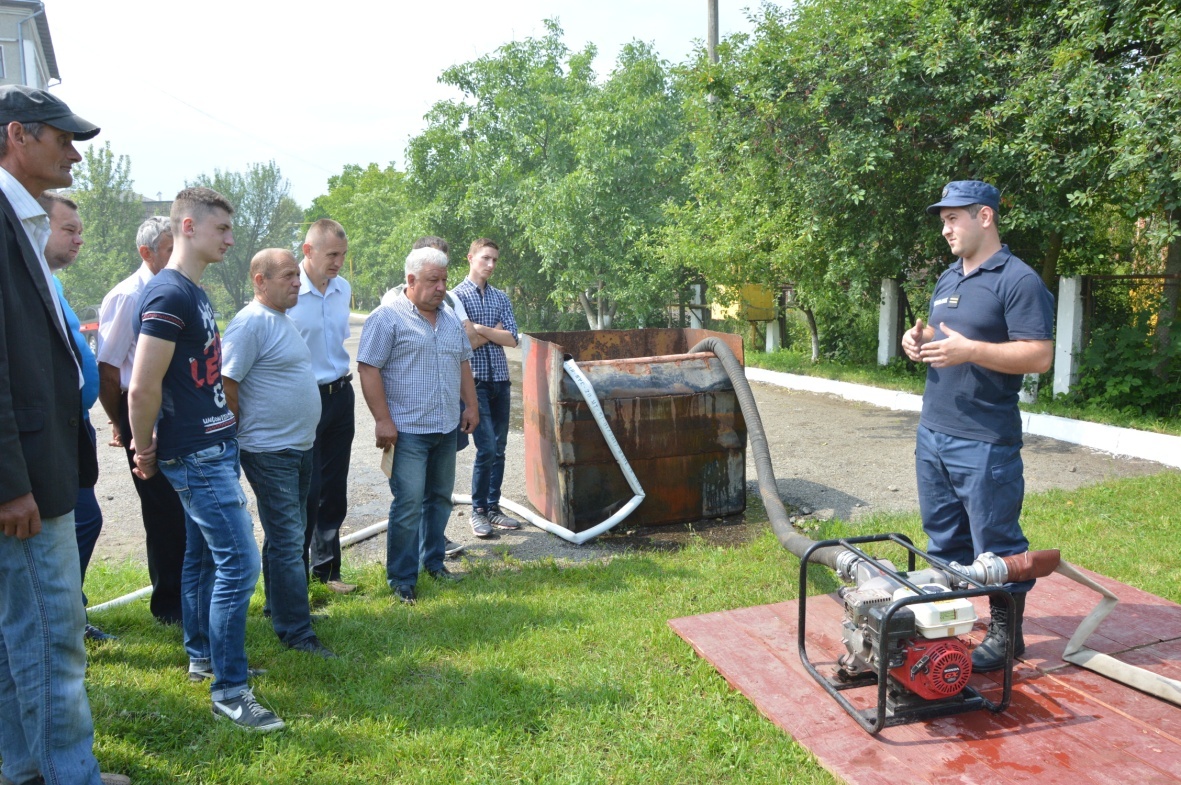 З огляду на вищевикладене пропонуємо розглянути та включити до протоколу засідання ряд наступних заходів, зокрема:
Новоутвореним територіальним громадам – взяти на облік підрозділи місцевої та добровільної пожежної охорони забезпечити належне утримання техніки, поновлення матеріальної бази, навчання відповідних посадових осіб.
В територіальних громадах де відсутні підрозділи місцевої та добровільної  пожежної охорони – утворити такі підрозділи та забезпечити їх належне функціонування.
Дякую за увагу!